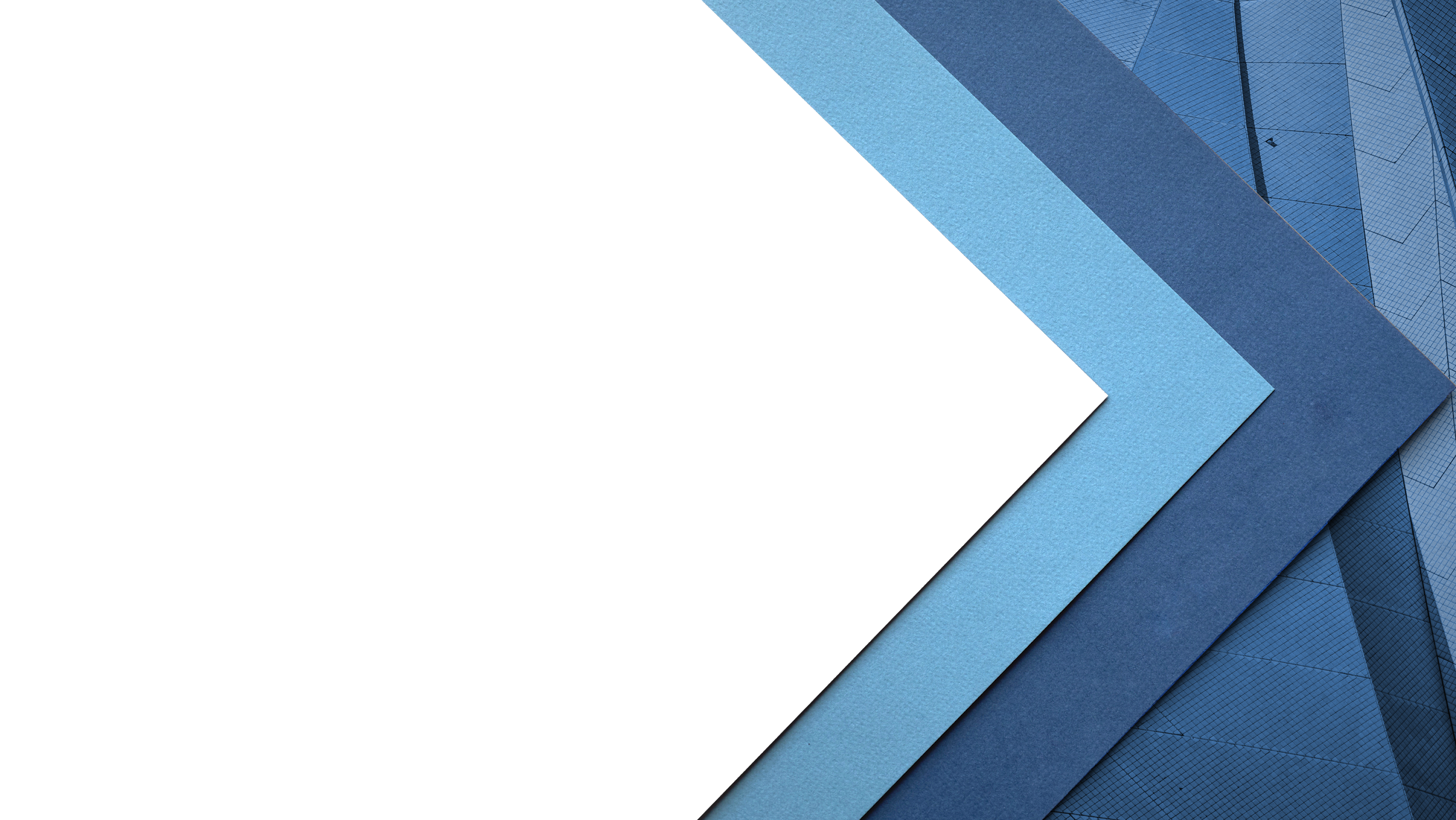 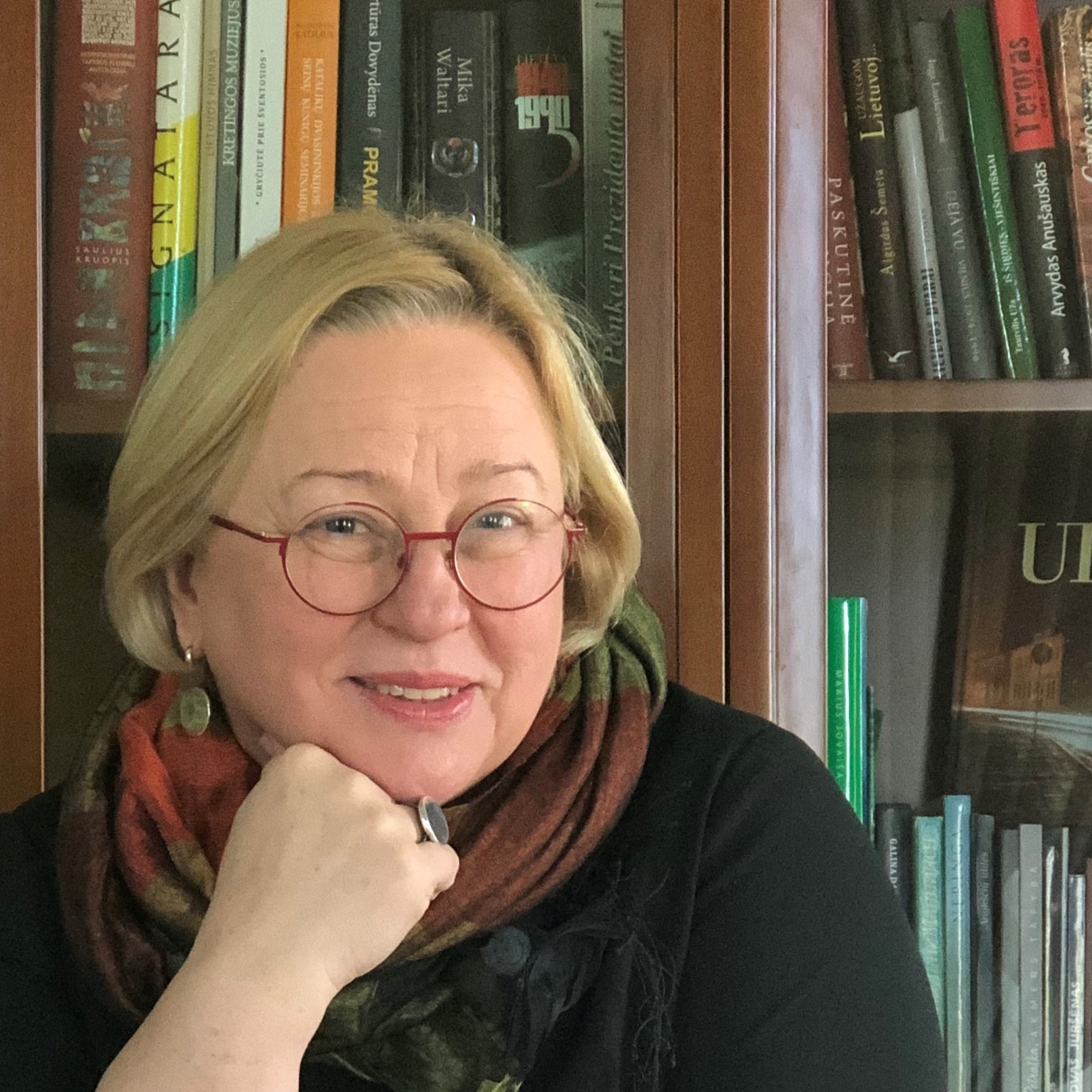 Communicating and using the results of evaluationsVilija ŠemetienėHead of Economic Analysis and Evaluation DivisionMinistry of Finance, Lithuania
1
What is the impact of the evaluations?
System for communication, monitoring of use of the evaluation results
Content
The way to implement strategic proposals
How to increase the benefits of evaluations?
2
What is the impact of the evaluations?
The prevailing theory of change
Communication
Impact
New knowledge 
created
Implementation
Recommendations
The alternative theory of change
Communication
Strategic proposals
Decision making
New knowledge 
created
Impact
Recommendations
Implementation
3
[Speaker Notes: Pirma, vertinimo bendruomenė sutaria, kad vertinimo rezultatą didžiąja dalimi nulemia jo tikslai. Vertinimo, kaip viešojo valdymo instrumento tikslas, net ir tuo atveju, jei jo rezultatus naudosime atsiskaitymui, yra viešosios politikos ar jos dalies tobulinimas.
Antra, vertinimo bendruomenė sutaria, kad pagrindinis ir tikrasis vertinimų rezultatas yra sukurtos naujos žinios, 
Taigi, vertinimų poveikis pasireiškia tada, kai tos žinios naudojamos viešosios politikos tobulinimui. T.y. vertinimo žinių naudojimas sprendimų priėmime.

Kadangi vertinimas yra gana brangus viešojo valdymo instrumentas, susiduriame su būtinybe pamatuoti jo rezultatų naudojimą ir poveikį.
Ar poveikis objektyviai išmatuojamas? Atsakymas būtų toks:
Vertinimų poveikio objektyviai išmatuoti neįmanoma, nes nėra jokio objektyvaus rekomendacijos ar sukurtos žinios matavimo vieneto. Tai tėra tik nuomonės.

Tam tikslui ir susikonstruojame kaitos teoriją.
1. Jei vertinimai skirti techninio pobūdžio (pvz., kaip efektyviau programos įgyvendinti priemones) problemoms spręsti ir jų „racionaliausio“ sprendimo paieškai, tuomet vertinime sukurtos žinios yra formalizuojamos, paverčiant jas rekomendacijomis, o rezultatas – „kokybiškų“ rekomendacijų įgyvendinimas, poveikis – efektyviau įgyvendinta priemonė. Skaidrėje matome vyraujančią kaitos teoriją.
Toks požiūris gali būti nevisiškai tinkamas, jei susiduriama su strateginėmis problemomis (pvz., žemas mokymosi visą gyvenimą lygis), kurių sprendimas reikalauja daugiamečių ir koordinuotų daugelio institucijų pastangų. Tokiais atvejais konstruojame alternatyvią kaitos teoriją, kur naujos kolektyvinės žinios formalizuojamos kaip rekomendacijos (daryk tai) ir strateginiai siūlymai (žinok tai),  o rezultatai – suinteresuotų pusių pamatinių įsitikinimų kaita, platus konsensusas dėl esminių pokyčių ir kaitos „savininkų” įgalinimas. Tokie vertinimai, be abejo, taip pat apima rekomendacijas. Tačiau mažai tikėtina, kad ribotos apimties vertinimų rekomendacijos gebės pateikti detalų struktūrinių reformų planą.

Toliau pereiti prie 5 skaidrės]
System for communication, monitoring of use of the evaluation results
Report, table of recommendations/
strategic proposals
1
Action plan
Within 30 days after  completion of the evaluation:
Submite MA evaluation report and summary in LT and EN
Submite MA table of recomm/strat prop
Inform institutions about strat prop
MA  - submit a summary to the Monitoring Committee
Appload the report on webside
2
Event for publicity of evaluation findings
Monitoring of recommendations
Within 60 days after  completion of the evaluation:
Action plan for implementation of recommendations

Submite MA updated information
3
2 times per year:
MA updates cumulative table of recommendations

Periodic study of status of strat prop
4
[Speaker Notes: Dabar norėčiau trumpai pristatyti vertinimo rezultatų naudojimo sistemą Lietuvoje

per 30 dienų nuo veiksmų programos vertinimo projekto veiklos įgyvendinimo pabaigos elektroniniu būdu pateikti vadovaujančiajai institucijai informaciją apie visas vertinimo ataskaitoje pateiktas vertinimo rekomendacijas pagal ES struktūrinių fondų lėšų panaudojimo vertinimo rekomendacijų lentelės formą (5 priedas);
110.3.	per 60 dienų nuo veiksmų programos vertinimo projekto veiklos įgyvendinimo pabaigos parengti ES struktūrinių fondų lėšų panaudojimo vertinimo rekomendacijų įgyvendinimo veiksmų planą (toliau – veiksmų planas), į kurį įtraukiamos techninės paramos gavėjo priimtos įgyvendinti vertinimo rekomendacijos. Veiksmų planas rengiamas pagal 6 priede nustatytą formą;
110.4.	per 30 dienų nuo veiksmų programos vertinimo projekto veiklos įgyvendinimo pabaigos informuoti institucijas apie joms skirtas techninės paramos gavėjo atlikto veiksmų programos vertinimo projekto vertinimo rekomendacijas.
Strateginių siūlymų įgyvendinimo monitoringas neatliekamas nuolat, periodiškai, porą  kartų per programavimo laikotarpį atliekame strateginių siūlymų įgyvendinimo vertinimą]
Recommendations and/or strategic proposals Why?
Strategic proposals (“know it“)
Recommendations („do it“)
Simple changes that can be implemented by one institution
Includes systemic changes that require actions by more than one institution, coordination between them
Implementation lasts no longer than 1 year
Long term oriented, solving complex problems
Defines the direction of change, but not the plan for its implementation
Clear concrete actions to be taken
5
[Speaker Notes: Kodėl sudėtingas, plataus konsensuso reikalaujančias rekomendacijas pavadinome strateginiais siūlymais?
Kuo skiriasi strateginiai siūlymai ir rekomendacijos?
Šį sprendimą padiktavo vertinimo ataskaitose pateiktų rekomendacijų aptarimų eiga, bei rekomendacijų įgyvendinimo analizė.
Paprastai tariant, aptariant vertinimo rekomendacijas, vertinimo savininkai dažniausiai nežinodavo ką daryti su rekomendacijomis, kurios reikalavo pamatinių įsitikinimų keitimo, viešosios politikos krypčių keitimo ar plataus konsensuso sprendimui priimti. Tokios rekomendacijos buvo braukiamos iš vertinimo ataskaitų rekomendacijų lentelių, tradiciškai nebūdavo įtraukiamos į veiksmų planus rekomendacijoms įgyvendinti arba būdavo ignoruojamos ar paprastai neįgyvendinamos. Taip svarbios žinios tiesiog pasimesdavo ataskaitų tekstuose.
Todėl kuriant vertinimo rezultatų panaudojimo stebėsenos sistemą, rekomendacijas, kurios reikalauja sisteminių pokyčių, kurių įgyvendinimą turi užtikrinti kelios institucijos ir būtinas veiksmų koordinavimas pavadinome strateginiais siūlymais. Strateginiams siūlymai – tai sudėtingos rekomendacijos ilgalaikėms kompleksinėms problemoms  spręsti. Jie nurodo pokyčio kryptį, bet ne planą pokyčiams pasiekti
Rekomendacijomis laikome „daryk tai“ tipo patarimus, kurie gali būti įgyvendinti per 1 metus, pateikia konkrečius veiksmus, kurių reikia imtis.
Vertinimo ataskaitos rekomendacijų lentelėje turi būti įtrauktos tiek rekomendacijos tiek ir strateginiai siūlymai, konkrečiai nurodant, „kas yra kas“.]
Use of evaluation results
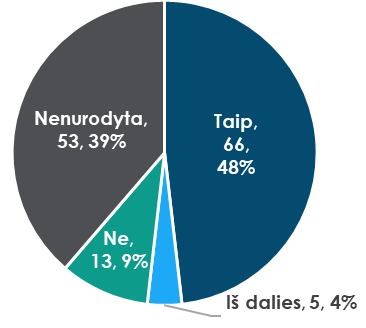 Recommendations by type (175)
Whether the strategic proposal
 is relevant and acceptable
Šaltinis: Visionary Analytics (2019) remiantis FM duomenimis.
Not specified
Yes
132 included in to the action plans
No
The system for monitoring of use of the evaluation results is working well
Partly
137 strategical proposals
6
[Speaker Notes: Dabar ir norėčiau pristatyti šio vertinimo rezultatus.
Pirma gera išvada - 
formaliai Lietuviška vertinimo rekomendacijų įgyvendinimo sistema veikia gerai:
312 rek ir str siūl 
175 rekomendacijos, 68 proc įgyvendinta /įgyvendinama
Absoliuti dauguma rekomendacijų yra įgyvendinamos (49 proc. rekomendacijų jau įgyvendintos, 34 proc. – įgyvendinamos, 
Rekomendacijos įtraukimas į veiksmų planą greičiausiai reiškia ir jos įgyvendinimo lemtį – statistinių ryšių tarp kintamųjų analizė rodo, kad jei institucijos nusprendžia rekomendacijas įtraukti į įgyvendinimo planą, jos dažniausiai yra įgyvendinamos. Koreliacija tarp rekomendacijos (ne)įgyvendinimo ir (ne)įtraukimu į veiksmų planą yra stipriausia, lyginant su kitais veiksniais (rekomendacijos sritimi, tipu, įgyvendinimo terminu, rekomendacijos savininku ir jų skaičiumi ar konkrečiu vertinimu). Absoliuti dauguma (75,4 proc.) rekomendacijų yra įtrauktos į veiksmų planą – reiškia, yra arba bus įgyvendintos
Vertinimuose daugiausia pateikiamos tikslingos rekomendacijos – nukreiptos į tas veiklas, kuriose ministerijos savo kompetencijų ribose gali pasiekti didžiausio poveikio. Dažniausiai pateikiamos rekomendacijos dėl politikos įgyvendinimo priemonių. Kadangi vertinimus įprastai užsako už ES struktūrinių fondų įgyvendinimą atsakingi ministerijų tarnautojai, jiems naudingiausia gauti pasiūlymų dėl to, kaip tobulinti konkrečią politikos intervenciją. Rekomendacijos dėl administravimo, stebėsenos ir vertinimų sistemų taip pat tikslingos, tačiau šios sistemos mažiau tiesiogiai nulemia politikos intervencijų poveikį nei pačių intervencijų įgyvendinimas. Tuo tarpu rekomendacijas dėl politikos prioritetų pokyčių yra sudėtingiausia įgyvendinti, kadangi tokie pokyčiai reikalauja politinės valios, kurią sutelkti ES struktūrinių fondų departamentų tarnautojams yra sudėtinga]
Is a "decision making window" opened, i.e. changes in related legislation are being considered, activities and processes are being improved, etc.?
Do 'owners' of evaluations take the lead in incorporating strategic proposals into the decision-making agenda?
Is the strategic proposal taken into account in the decision-making process, i.e. would it have been different without him?
The „ideal“ way for the implementation of strategical proposal
Yes
Yes
Yes
Communication
No
No
Is the strategic proposal relevant and good quality?
No
Yes
Is the strategic proposal remembered when the "decision-making window“ opens?
No
Strategic proposal not implemented
Does the strategic proposal initiate a new discussion, i.e. "A decision-making window opens"?
No
Yes
Communication
Strategic proposal implemented
No
Yes
Communication
7
[Speaker Notes: Kadangi strateginių siūlymų stebėsena nėra vykdoma, jų vaidmens sprendimų priėmimo procese analizė rėmėsi šiais metodais:
2019 m. kovo – balandžio mėn. atliktos apklausos rezultatais. Finansų ministerija pateikė klausimyną institucijoms, kurioms skirti strateginiai siūlymai, klausiant, ar jie yra aktualūs ir priimtini bei įgyvendinti/ įgyvendinami.
Atliktos dvi atvejo studijos, kuriomis siekta nustatyti, kokie veiksniai lemia, kad strateginiai siūlymai buvo įtraukti į sprendimų priėmimo darbotvarkę. Atvejo studijose nagrinėtas šių vertinimų strateginių siūlymų įgyvendinimas: „Veiksmų programos uždavinių, skirtų mokslinių tyrimų, eksperimentinės plėtros ir inovacijoms skatinti, įgyvendinimo pažangos vertinimas“ (Užsakovas – Finansų ministerija) ir „2007-2013 m. Žmogiškųjų išteklių plėtros veiksmų programos 1 prioriteto „Kokybiškas užimtumas ir socialinė aprėptis“ priemonių, skirtų skatinti jaunimo užimtumą, poveikio ir efektyvumo vertinimas“ (užsakovas – Socialinės apsaugos ir darbo ministerija“

Strateginių siūlymų įgyvendinimą panagrinėsime ar pamatuosime vadovaudamiesi idealiu strateginio siūlymo įgyvendinimo keliu, kuriame įvardintos visos strateginio siūlymo įgyvendinimui reikalingos sąlygos.
Idealus strateginio siūlymo įgyvendinimo kelias:
Strateginių siūlymų kokybės ir aktualumo. Tai strateginių siūlymų įgyvendinimo būtinos sąlygos. Jei vertinimų „savininkai“ (užsakovai) mano, kad pateikti siūlymai yra nekokybiški ar neaktualūs, mažai tikėtina, kad jie bus toliau svarstomi. 
Vertinimo „savininkų“ nuostatų ir lyderystės komunikuojant strateginius siūlymus sprendimų priėmėjams. Vertinimų „savininkai“ – valstybės tarnautojai, kurie dalyvavo rengiant techninę užduotį, svarstant ir tvirtinant vertinimo ataskaitas. Daugelis jų dirba ministerijų departamentuose, atsakinguose už ES fondų investicijų koordinavimą, ir dalis už atskiras politikos sritis atsakinguose ministerijų padaliniuose. Šie tarnautojai negali tiesiogiai įgyvendinti sisteminių, tarpinstitucinių pokyčių, pateiktų strateginiuose siūlymuose, nes tai viršytų jų kompetencijos sritis. Todėl labai svarbus vertinimo „savininkų“ vaidmuo  komunikuojant pateiktus siūlymus sprendimų priėmėjams (dažniausiai politinio pasitikėjimo tarnautojams), kurie gali priimti atitinkamus sprendimus. Jei tai nėra daroma, labai tikėtina, kad pateikti strateginiai siūlymai „gulės lentynose“. 
Strateginių siūlymų atitikties sprendimų priėmimo darbotvarkei ir jos dalyvių įsitikinimams. Jei strateginiai siūlymai yra tinkamai komunikuojami sprendimų priėmėjams, tai dar negarantuoja įgyvendinimo sėkmės – turi būti „atidarytas sprendimų priėmimo galimybių langas“: vykti procesai, kurių metu rengiami ar tobulinami atitinkami teisės aktai. Pvz., strateginis siūlymas sustiprinti sąsajas tarp Nacionalinio darniojo vystymosi strategijos ir kitų vidutinės – ilgos trukmės nacionalinių strategijų gali būti įgyvendintas tada, kai rengiami ar peržiūrimi minėti strateginiai dokumentai – iki tol sprendimo priėmimo galimybės nėra. 
Net jei „sprendimų priėmimo langas yra atviras“, strateginis siūlymas nebūtinai bus įgyvendintas, jei neatitiks sprendimų priėmėjų įsitikinimų. Pvz., siūlymas gerinti tyrėjų darbo sąlygas gali būti svarstomas kartu su nacionalinio biudžeto projektu („sprendimų priėmimo langas atsidaro“ kiekvienais metais). Tačiau šio strateginio siūlymo įgyvendinimas priklauso nuo to, ar sprendimų priėmėjai (jei žinotų apie tokį strateginį siūlymą) skirtų jam prioritetą kitų finansavimo poreikių kontekste.]
Does the implementation of the strategic proposals follow the "ideal" way of implementation?
Step 1 - strategic proposals are usually relevant and acceptable to the institution they are addressed to
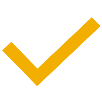 Paradoxically, although most of the assumptions for the implementation of the proposals are not met, the survey results show that half of the strategic proposals are implemented or under  implementation
Step 2 - more than a quarter of strategic proposals do not have a clear "owner". Even with a clear 'owner' employees are not always able to lead
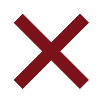 Step 3 - usually the timing of the implementation of the evaluation projects  = "opening of the decision-making window"
 Steps 31 and 3.2 - Strategic suggestions are not remembered in time, no new discussions are initiated
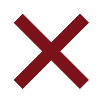 Step 4 - ministries have not yet faced a situation where the policy changes would be determined by the strategic proposal presented in the evaluation
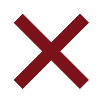 23 MAY 2019
8TH INTERNATIONAL EVALUATION CONFERENCE
8
[Speaker Notes: Ar strateginių siūlymų įgyvendinimas seka „idealiu“ įgyvendinimo keliu?
1 žingsnis Strateginiai siūlymai dažniausiai yra aktualūs ir piimtini institucijai, kuriai jie skirti  tačiau atvejo studijos rodo, kad ne visada pavyksta užtikrinti siūlymų kokybę. EIM patirtis rodo, kad ministerijai pateikiami siūlymai dažniausiai būna kokybiški ir aktualūs, tačiau pasitaiko atvejų, kai ekspertai nepakankamai atsižvelgia į pasikeitusią situaciją ir siūlo imtis veiksmų, kurie yra jau bandyti ir ministerija žino, kad jie neveikia. Tuo tarpu SADM patirtis rodo, kad ministerijai pateikiami siūlymai priklauso nuo atlikto vertinimo kokybės, kadangi siūlymai „gimsta“ iš vertinimo metu surinktų įrodymų. Pastaruoju metu ministerijoje didėja nusivylimas vertinimo paslaugomis, kadangi jų kokybė krenta (dėl įvairių lietuviškos vertinimo rinkos ypatumų). Prasta vertinimų kokybė apriboja vertinimuose pateikiamų rekomendacijų ir strateginių siūlymų kokybę ir aktualumą bei galimybes jomis pasinaudoti
2 žingsnis – daugiau nei ketvirtadalis strateginių siūlymų neturi aiškaus „savininko“. Net turint aiškų „savininką“ , tarnautojams ne visada pavyksta imtis lyderystės. EIM patirtis rodo, kad net ir kokybiškų bei aktualių strateginių siūlymų įgyvendinimas yra sudėtingas. Ministerijoje strateginių siūlymų naudojimas didžiausia dalimi priklauso nuo vertinimų „savininkų“ – į juos atsižvelgiama tiek, kiek šie tarnautojai aktyviai skatina ministerijos darbuotojus siūlymus prisiminti ir veikti. Tačiau MTEPI uždavinių įgyvendinimo pažangos vertinimo siūlymų įgyvendinimo patirtis rodo, kad ministerijai stinga įrankių užtikrinti tarpinstitucinį veiksmų koordinavimą, reikalingą siūlymams pilnai įgyvendinti. SADM patirtis rodo, kad imtis lyderystės ir įtikinti vadovus bei turinio departamentus įgyvendinti siūlymą yra rizikinga, jei abejojama vertinimo kokybe.
3 žingsnis – dažniausiai vertinimų projektų įgyvendinimo metas nesutampa su „sprendimų priėmimo lango atsivėrimu“. Esminius ES investicijų fondų finansuojamų intervencijų pokyčius lengviausia įgyvendinti rengiant Veiksmų programą, tačiau vertinimai dažnai atliekami programavimo periodo viduryje, kai iki kito „galimybių lango atsivėrimo“ tektų laukti dar kelis metus. 
3.1. ir 3.2 žingsniai – strateginiai siūlymai laiku neprisimenami, neinicijuoja naujos diskusijos. EIM atstovų nuomone, strateginiai siūlymai nurodo esmines valstybės problemas, turinčias įtaką įvairiems kitiems sprendimams, tačiau į juos nėra pakankamai atsižvelgiama – tie patys ar panašūs siūlymai vertinimuose kartojami metų metais. Neišsprendus problemų, nurodomų šiuose siūlymuose ir toliau finansuojant tik rekomendacijų įgyvendinimą, dažnai nepasiekiami tokie rezultatai, kokių yra tikimasi, nes giluminės problemos lieka neišspręstos. Jei į juos būtų atsižvelgiama, potencialiai žymiai rezultatyvesnis būtų ir rekomendacijų įgyvendinimas, be to, būtų kaupiamos žinios apie (ne)pasiteisinusius giluminių problemų sprendimo būdus. Visa tai rodo, kad nors konceptualiai strateginių siūlymų pridėtinė vertė yra ypač aukšta, realybėje šis potencialas nėra iki galo išnaudojamas. 
4 žingsnis – kol kas EIM ir SADM (ministerijos, vykdančios daugiausia vertinimų be FM) dar nesusiklostė situacija, kad pokyčiai būtų nulemti strateginio siūlymo, pateikto vertinime. Jei pokyčiai ir įvyko, tai tik todėl, kad tie pokyčiai jau ir taip vyko, o konkretus strateginis siūlymas atitiko jau vykstančių pokyčių kryptį. 
Paradoksalu, tačiau nors dauguma siūlymo įgyvendinimo prielaidų nėra tenkinamos, apklausos rezultatai rodo, kad pusė strateginių siūlymų yra įgyvendinti arba įgyvendinami (palyginimui, rekomendacijų įgyvendinta ar įgyvendinama – 83 proc.). Tik 14 proc. siūlymų neįgyvendinta (rekomendacijų neįgyvendinta ar neįgyvendinama – 17 proc.,). Kiek daugiau nei trečdalio visų strateginių siūlymų įgyvendinimo būklė liko neaiški net ir po ministerijų apklausos.]
Why implementation of strategic proposals do not meet the „ideal“ way?
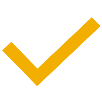 Evaluations contain too many strategic proposals
Is it possible to "implement" a strategic proposal?
Resources are not concentrated to consensus on strategic proposals development
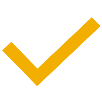 Communication!!!!!!!
Lack of knowledge about the differences between strategic proposals and recommendations and quality criteria that would help to ensure the quality of strategic proposals
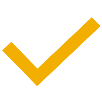 Communicate!!!!!!!!!!
Strategic proposals are not systematically collected
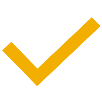 Communication!!!!!!!
2
9
[Speaker Notes: Kodėl strateginių siūlymų įgyvendinimas neatitinka idealaus kelio?
Vertinimuose pateikiama per daug strateginių siūlymų. Vertinimuose pateikiama beveik tiek pat strateginių siūlymų, kiek ir rekomendacijų (nors strateginius siūlymus įgyvendinti kur kas sunkiau nei rekomendacijas). Iš viso 2015–2018 m. atliktuose 25-iuose ES fondų investicijų vertinimuose pateikti 137 strateginiai siūlymai. 
Didelis strateginių siūlymų skaičius gali skatinti „varnelių dėliojimą“.
Strateginiai siūlymai „paskęsta“ didelėje vertinimo apimtyje. Vertinimai įprastai apima daug vertinimo klausimų, dažniausiai svarbiausi vertinimo klausimai techninėje specifikacijoje pateikiami kaip vienas iš kelių lygiaverčių standartinių vertinimo klausimų (dėl intervencijų tinkamumo, pakankamumo ir pan.). Kadangi vertintojai privalo pateikti analizę ir atsakymus į visus vertinimo klausimus, apribojamos galimybės vertinimui skirtus išteklius sutelkti į pačius svarbiausius klausimus, diskusijoms ir konsensuso dėl rekomendacijų ir strateginių siūlymų kūrimui.
Institucijoms trūksta žinių ir įgūdžių atskirti rekomendacijas nuo strateginių siūlymų bei kokybiškus siūlymus nuo nekokybiškų. Nors didžiojoje dalyje vertinimų ataskaitų strateginiai siūlymai yra atskirti nuo rekomendacijų, tačiau neretai strateginiai siūlymai yra pernelyg konkretūs arba priešingai – pernelyg abstraktūs. Tai rodo, kad tiek vertintojams, tiek vertinimo užsakovams trūksta žinių apie strateginių siūlymų ir rekomendacijų skirtumus bei kokybės kriterijus, kurios padėtų užtikrinti strateginių siūlymų kokybę. 
Strateginiai siūlymai nėra sistemingai kaupiami. Ministerijoms stinga paskatų ir žinių valdymo sistemos, kuri leistų „prisiminti“ anksčiau patektus strateginius siūlymus, kai svarstomi atitinkami sprendimai. EIM atstovų nuomone, proceso pradžioje su strateginiais siūlymais elgiamasi taip pat, kaip ir su rekomendacijomis. Dėl jų vyksta diskusijos, siūlymai komentuojami, apsvarstomi ir pristatomi atsakingoms ministerijoms renginiuose ir raštu – sukeliami į lenteles, kurios išsiunčiamos ministerijoms ir padaliniams. Tolimesniuose etapuose standartizuoto proceso nėra – siūlymai taip ir lieka lentelėse, niekas neskatina ministerijų prie jų sugrįžti. 
 
Visi šie iššūkiai strateginių siūlymų įgyvendinimui kelia klausimą – ar įmanoma „įgyvendinti“ strateginį siūlymą? Jei strateginiai siūlymai pateikia žinias apie strategines problemas, pernelyg nedetalizuodami jų sprendimo būdų, greičiausiai terminas „įgyvendintas“ strateginis siūlymas yra netinkamas. Įsisavinti žinias apie strategines valstybės problemas bei jomis pasinaudoti priimant sprendimus yra svarbiau nei „įgyvendinti“ strateginį siūlymą. Kitu atveju susidaro paradoksas, kurį rodo strateginių siūlymų „įgyvendinimo“ statistika – nors nei viena iš prielaidų strateginio siūlymo įgyvendinimui netenkinama, beveik pusė strateginių siūlymų žymimi kaip įgyvendinti ar įgyvendinami. Siekiant prasmingos stebėsenos, strateginių siūlymų „įgyvendinimas“ neturėtų būti orientuotas į rezultatą (t.y. siūlymo „įgyvendinimą“), kaip rekomendacijų stebėsenos atveju. Užuot įdiegus strateginių siūlymų įgyvendinimo stebėsenos sistemą, prasmingiau gerinti galimybes naudotis strateginiais siūlymais. Bet kokia su strateginiais siūlymais susijusi sistema turi būti orientuota į procesą – t.y. užtikrinti, kad šios žinios yra komunikuojamos ir prieinamos sprendimų priėmėjams bei jomis pasinaudojama priimant sprendimus.]
How to increase the benefits of recommendations and strategic proposals?
Recommendations
	Organize discussion / training and / or develop guidelines to answer the questions about: 
	a) differences between recommendations  and   strategic proposals and the quality criteria;
	b) significant steps in the implementation of the recommendation; 
	c) use strategic proposals
	Conduct case studies on the implementation of the recommendations every two to three years
	Initiate the creation of a „evaluation knowledge bank"
	„Decision-making window" currently opened - "remind" ministries about the strategic proposals made during the evaluations
Strategic proposals
	Starting the process of preparing of strategic documents from review of strategic proposals

	Transfer knowledge generated by evaluations to the GRL
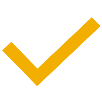 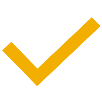 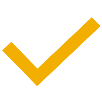 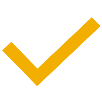 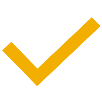 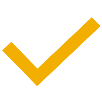 23 MAY 2019
8TH INTERNATIONAL EVALUATION CONFERENCE
2
10
[Speaker Notes: Užduodame sau klausimą  ar vertinimu sukurtas žinias formalizuodami, t.y. padalindami į rekomendacijas ir strateginius siūlymus, neaukojame turinio dėl formos?
Rekomendacijos
1. Organizuoti diskusiją / mokymus ir/ arba parengti gaires, kuriose būtų atsakyta į šiuos klausimus:
Kuo skiriasi rekomendacijos nuo strateginių siūlymų, kokie yra pastarųjų kokybės kriterijai?
Kaip fiksuoti tik reikšmingus rekomendacijos įgyvendinimo veiksmus, įrodančius, kad rekomendacija ne tik pradėta įgyvendinti, bet ir iš tiesų yra įgyvendinta iki galo (pavyzdžiui, jeigu ministerija raštu pavedė pavaldžiai institucijai imtis rekomendacijos įgyvendinimo, geriausiu atveju rekomendaciją galima laikyti „įgyvendinama“, tačiau ne „įgyvendinta“).
Kaip panaudoti strateginius siūlymus?
 
2. Kas du – tris metus atlikti rekomendacijų įgyvendinimo atvejo studijas, kuriose būtų detaliai nagrinėjamas pasirinktų rekomendacijų (konkretaus vertinimo, teminės srities ar pan.) įgyvendinimo procesas bei poveikis.
 
3. Inicijuoti „vertinimų žinių banko“ sukūrimą – visus vertinimuose pateikiamus strateginius siūlymus talpinti internete (pavyzdžiui, atskiroje portalo www.esinvesticijos.lt skiltyje, vartotojui „draugišku“ formatu, t.y. su galimybėmis filtruoti siūlymus pagal politikos sritį ir pan.). Sukūrus „žinių banką“, verta apie jį komunikuoti visoms institucijoms ir pristatyti susistemintų, sprendimų priėmėjams lengvai prieinamų žinių naudą. 
 
4. Finansų ministerijai skatinti vertinimų praktikos pokyčius:
Skatinti ministerijas techninėje specifikacijoje nurodyti reikalavimus:
galutinėje ataskaitoje atskirti rekomendacijas ir strateginius siūlymus;
strateginius siūlymus aptarti su atsakingomis institucijomis (fokusuotų grupinių diskusijų ar kitu būdu);
vertintojams nurodyti kiekvienos rekomendacijos ir strateginio siūlymo pagrįstumą bei sutarimo dėl jų lygį;
strateginius siūlymus pateikti platesnei auditorijai „draugišku“ formatu: strateginių siūlymų logiką ir esmę turi būti įmanoma suprasti kaip savarankišką tekstą, nesusipažinus su likusiu vertinimo ataskaitos tekstu; 
riboti vertinimų klausimų kiekį techninėse specifikacijos ir/ arba nurodyti svarbiausius klausimus, o „sutaupytus“ išteklius perskirstyti fokus grupių diskusijoms dėl rekomendacijų ir strateginių siūlymų (tą taip pat galima daryti įvadinių susitikimų su vertintojais metu).
Skatinti ministerijas reikalauti mažiau, bet kokybiškesnių strateginių siūlymų.
Parengus „vertinimų žinių banką“, skatinti ministerijas į vertinimų technines specifikacijas įtraukti vertinimo klausimą – ar ir kaip atsižvelgta į atitinkamos srities strateginius siūlymus, pateiktus ankstesniuose vertinimuose?
 
5. Išnaudoti šiuo metu atsivėrusį „sprendimų priėmimo langą“ dėl naujojo laikotarpio ES investicijų fondų veiksmų programos turinio ir ministerijoms „priminti“ apie vertinimų metu pateiktus strateginius siūlymus – peržiūrėti 2015-2018 m. vertinimuose pateiktus strateginius siūlymus ir pateikti juos ministerijoms prieš rengiantis naujo laikotarpio intervencijoms. Tą padaryti reikia dar 2019 metų II ketvirtį. 
 
Strateginiai siūlymai
1. Užtikrinti, kad rekomendacijų įgyvendinimo stebėsena institucijoms nebūtų laikoma tik administracine našta ir neskatintų „varnelių dėliojimo“. Tai galima įgyvendinti nuolat komunikuojant institucijoms, kad įgyvendinti reikalaujama tik kokybiškas ir aktualias rekomendacijas (objektyviai atitinkančias rekomendacijų kokybės standartus).
 
2. Prasidedant strateginių dokumentų rengimo procesams (kurie vyksta apytiksliai kas 7 metus ir 
sutampa su pasirengimu ES investicijų fondų programavimo laikotarpiui) inicijuoti strateginių siūlymų apžvalgą:
Finansų ministerija kiekvienai ministerijai pateikia jos kompetencijoms priklausančių strateginių siūlymų sąrašą. 
Ministerijos Finansų ministerijai pateikia kiekvieno strateginio siūlymo kokybės ir aktualumo įvertinimą bei įvertinimą, ar ir kaip buvo atsižvelgta į kiekvieną strateginį siūlymą rengiant strateginio planavimo dokumentus.
 
3. Perduoti vertinimų sukurtas žinias LRV. Finansų ministerija to imtis gali bent dviem būdais:
Pasiūlyti rengti strateginių siūlymų pristatymus LRV strateginio planavimo komiteto posėdžiuose (bent vieną kartą per metus) – planas „minimum“.
Pasiūlyti ir su LRV suderinti Strateginio planavimo metodikos pakeitimus, kuriais būtų numatyti būdai strateginius siūlymus integruoti į strateginio planavimo procesus (pavyzdžiui, reikalavimą atsižvelgti į strateginius siūlymus priimant sprendimus) – planas „maksimum“.]
Challenge: moving upstream
Levels of knowledge
Levels of evaluation
Wisdom
Policies
Themes
Knowledge
Information
Programmes
Priorities and specific interventions / projects
Data: results of observations
[Speaker Notes: Ir pabaigai norėčiau palinkėti sau ir Jums – kad vertinimai kurtų aukščiausio lygio žinias , tai yra išmintį.]
THANK
YOU!
Vilija Šemetienė
vilija.semetiene@finmin.lt
12